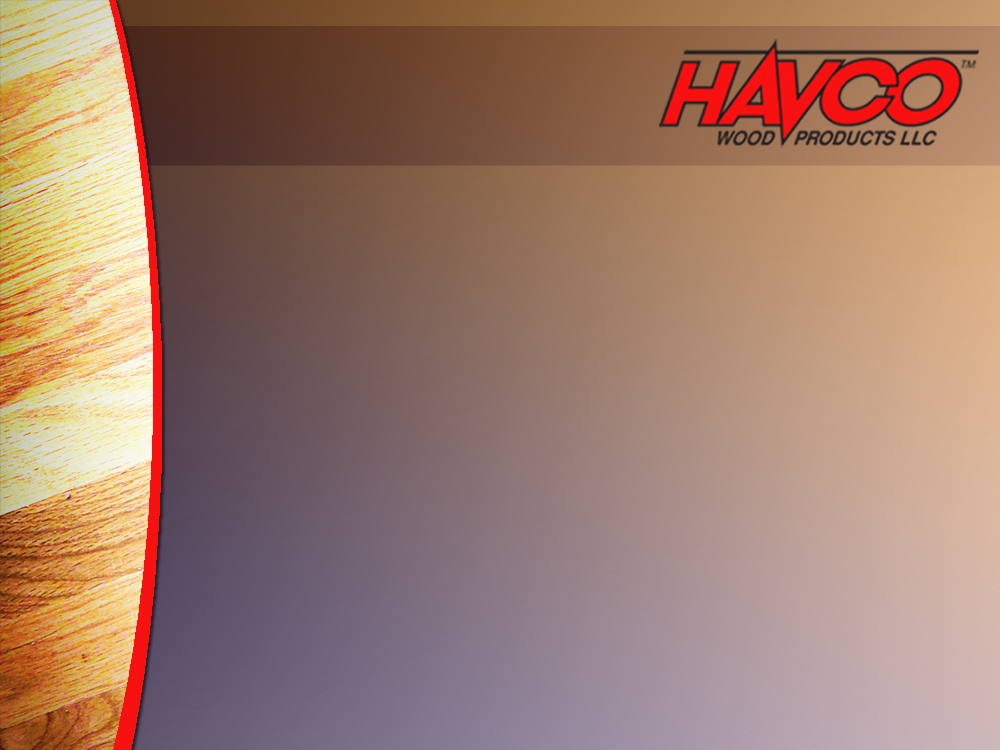 HAVCO Wood ProductsJohn Vozniak – Director Field Sales and Service
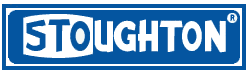 Review of Trailer Flooring  Products
Introduction to HAVCO 
  Why Oak?
  Havco Products
  Sales Support
About HAVCO
Producing Quality 100% Oak Flooring Since 1979
Two Locations
Cape Girardeau, MO
Vonore, TN
Havco is the Largest Producer of 
Trailer Flooring in North America
HAVCO Locations
Cape Girardeau, MO
2 hours south of St. Louis on I-55
HAVCO Locations
Vonore, TN Near Knoxville
Types of Trailer Flooring and Estimated Market Share
1. Oak					63%2. Fusion Floor by Havco			16%                     3. Maple/Canadian Hardwood		15%4. Extruded Aluminum			4%
5. Mixed Hardwoods			1%6. Other					1%
HAVCO  Trailer Flooring
We use 100% Oak
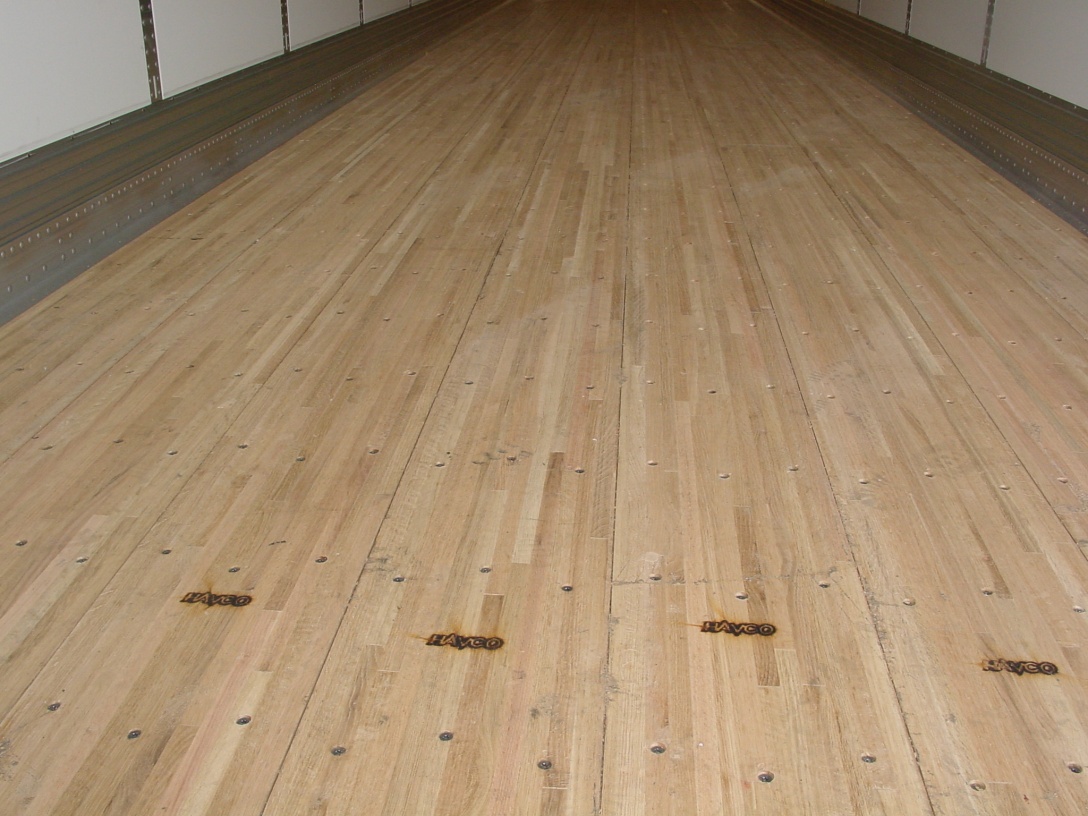 OAK
Types of Trailer Flooring and Estimated Market Share
Oak is the predominant wood used for making dry freight van (DFV) trailer floors with approximately 80% market share (including conventional wood floor and composite reinforced wood floor).
Why Oak? Moisture – It’s an Issue
9
Why Oak?
Oak Has Superior Strength & Durability
Long-term strength
Naturally more resistant to decay
Offers superior nailability
Plentiful and renewable
Issues Caused by Moisture – Decay of Hardwood
Water – It’s an issue

Decay from the under the threshold plate
11
Issues Caused by Moisture
Hardwood flooring after 3 years of road service in Georgia
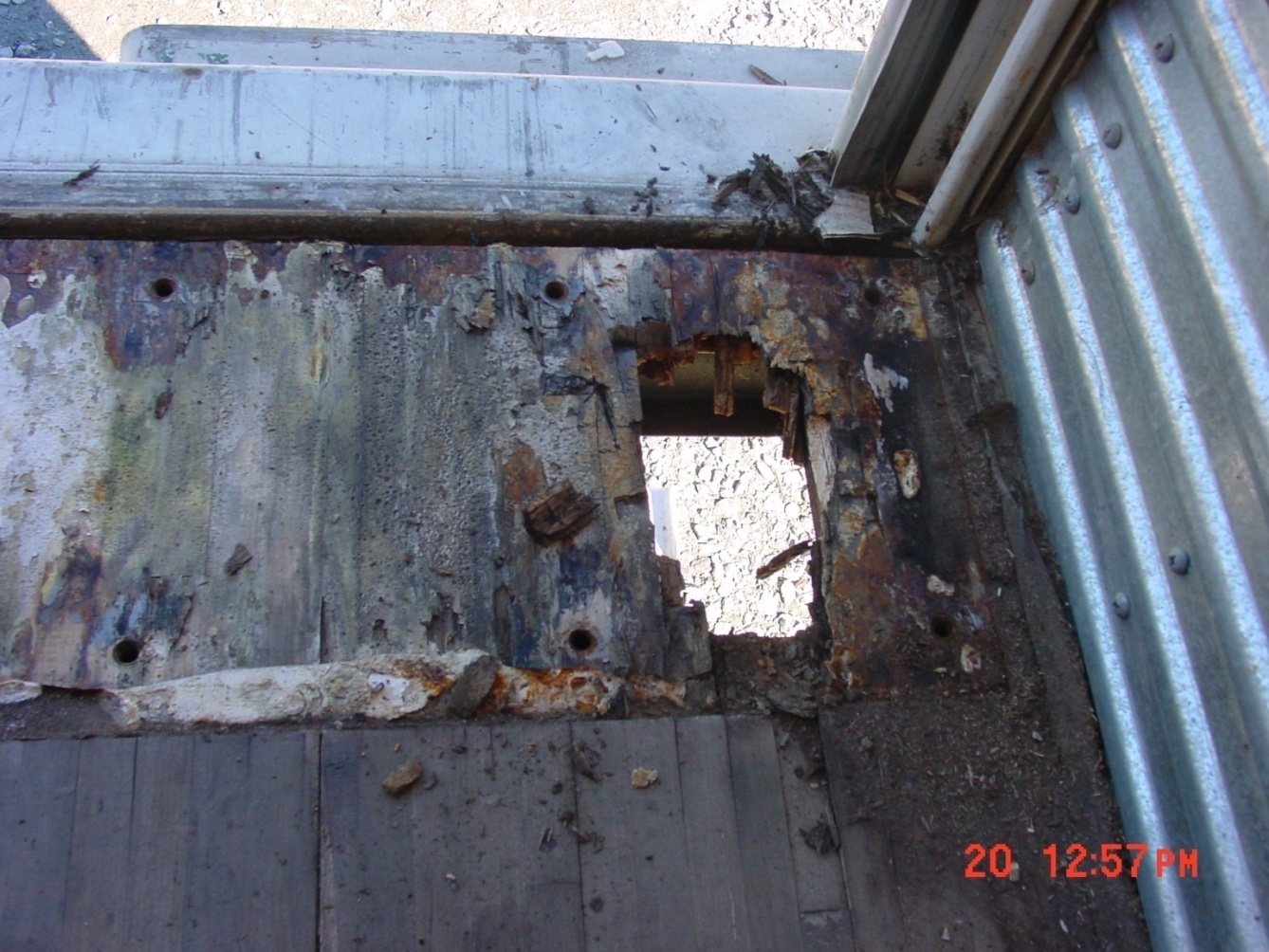 12
Issues Caused by Moisture – Decay of Hardwood
Severe decay of Hardwood
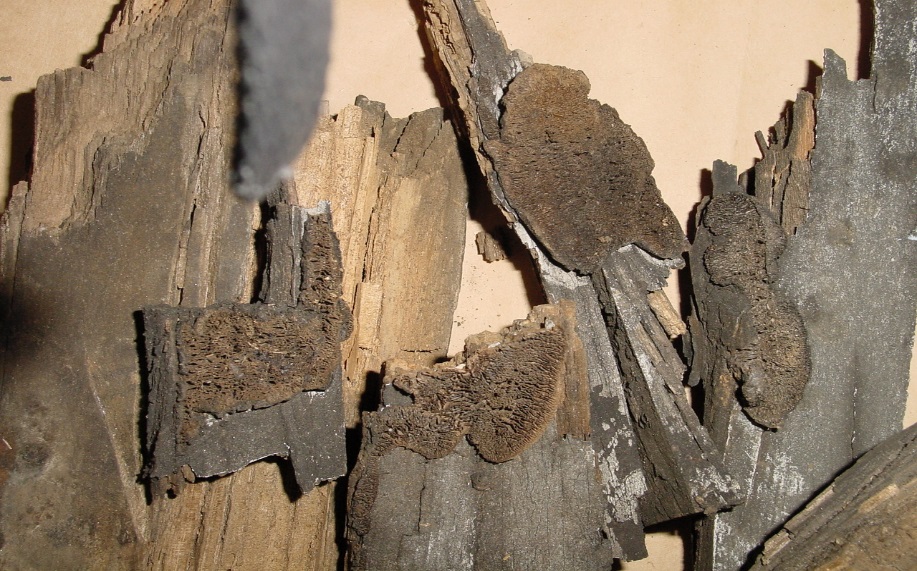 13
Why Oak?
Moisture affects Hardwood floors in the high decay hazard regions
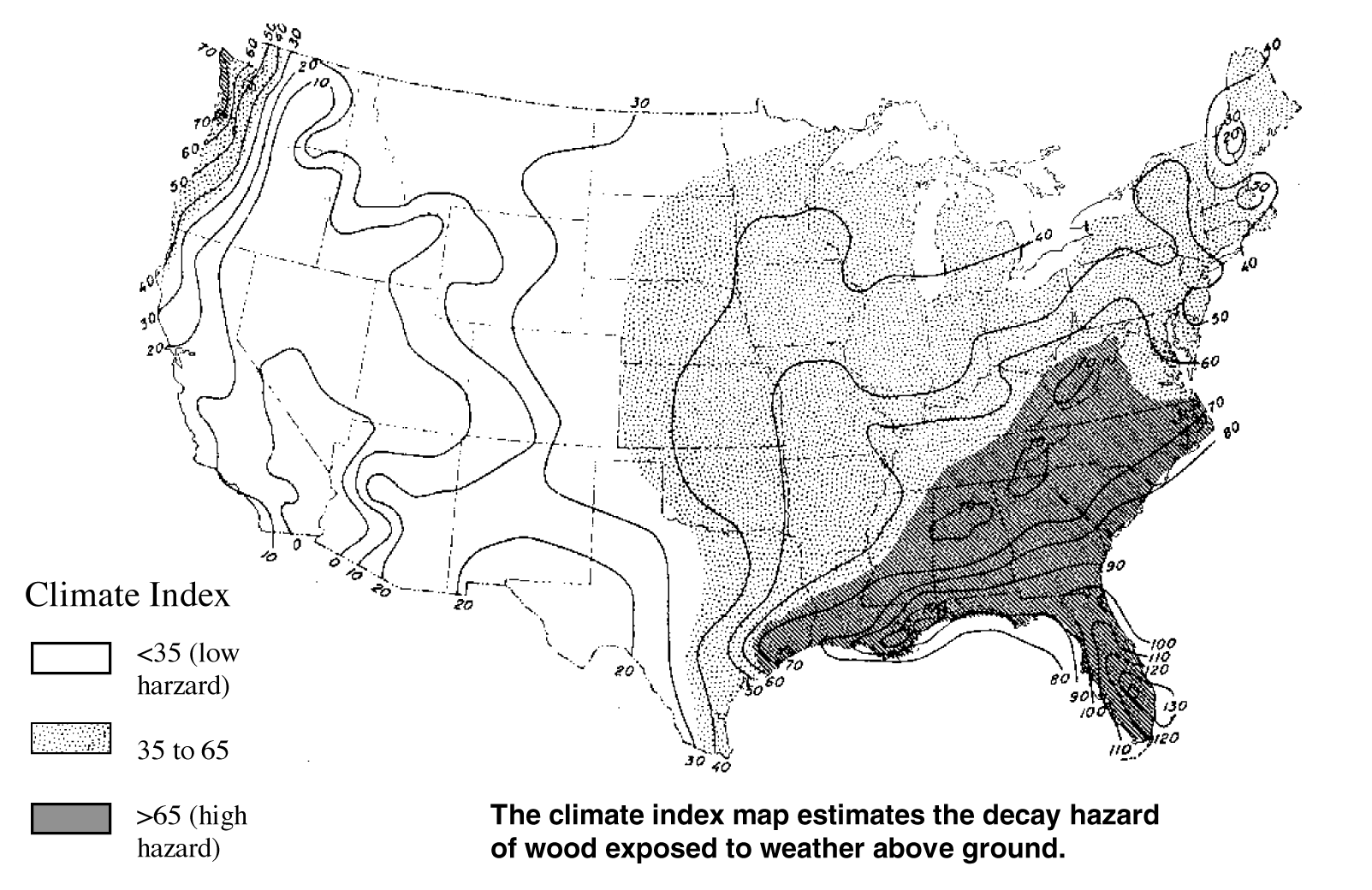 14
Cape Girardeau, MO
Vonore, TN
Where Are the Best Hardwoods Plentiful?
Havco’s durable Oak comes from prime hardwood region within approximately 200 miles of our plants.
HAVCO Products
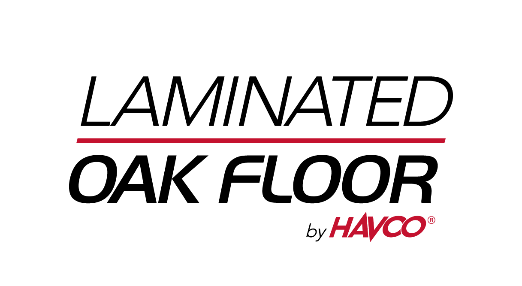 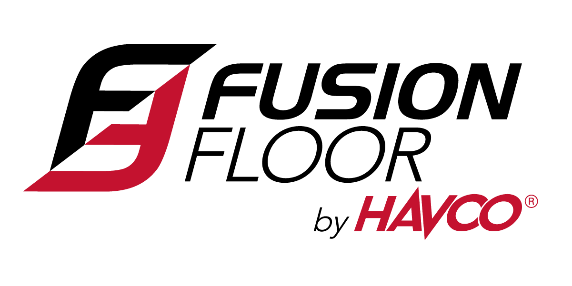 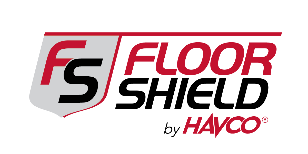 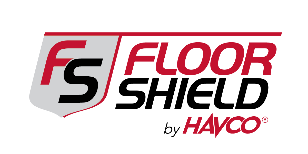 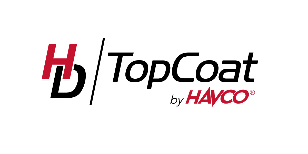 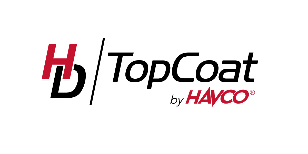 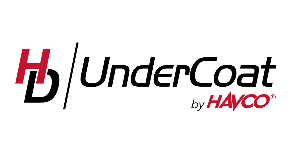 HAVCO  Laminated Oak Flooring
Available with Latex Undercoating
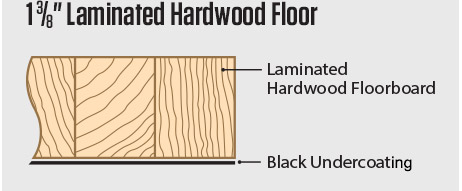 Fusion Floor
Can trailer flooring last more than 10 years?
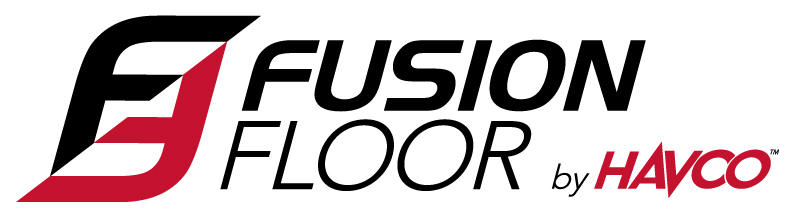 YES!
18
Fusion Floor is Made with Double PUR Bonding
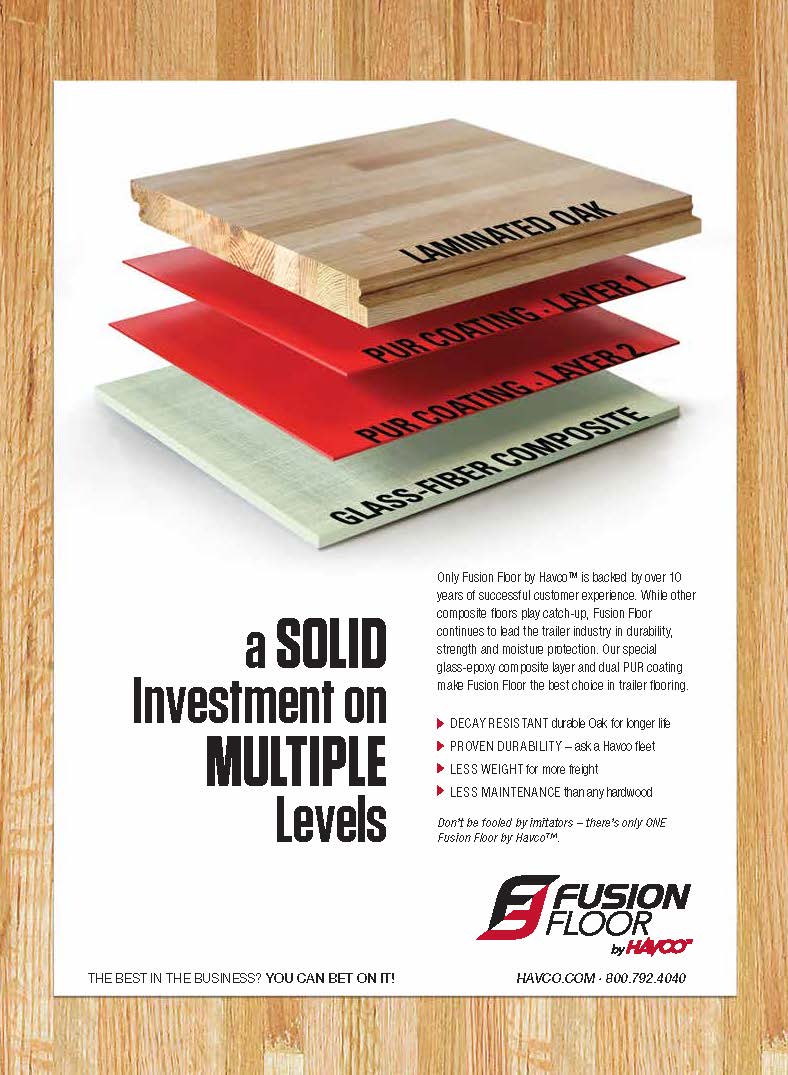 Fusion Floor by Havco
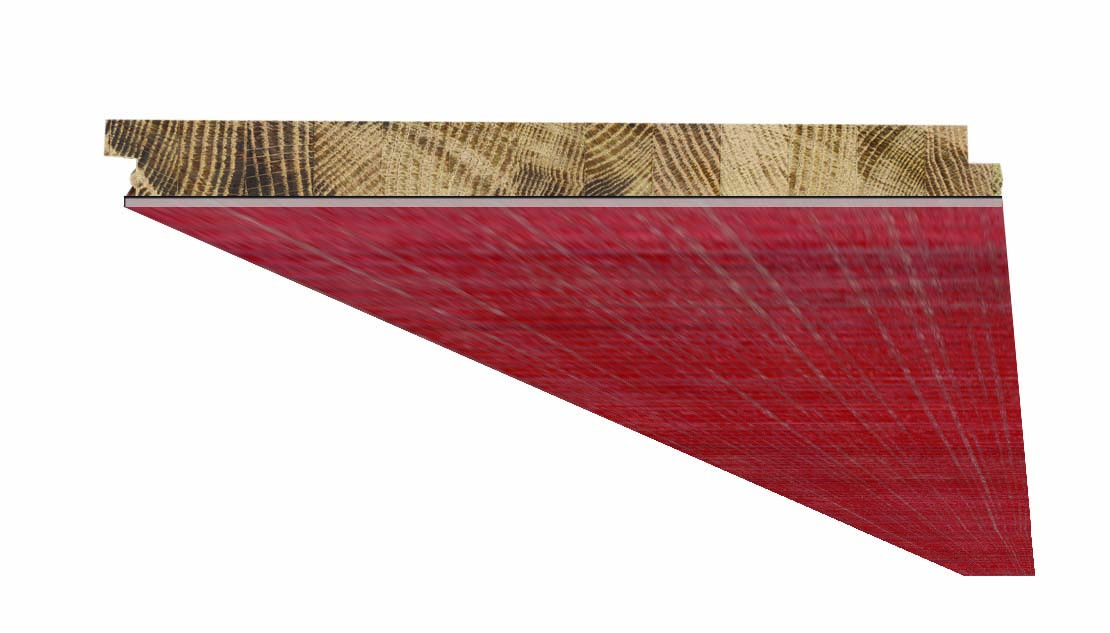 Fusion Floor starts with the natural strength and decay-resistance of our oak laminate and adds a layer of special glass/epoxy Fiber-Reinforced Composite to increase durability, reduce fatigue and provide a better ROI.
Laminated Oak Flooring and Scuff
Heavy Loading – It’s an Issue
21
Floor Shield Coating for Protecting Top side of Flooring
FloorShield can be applied as an option in our Factory or as an aftermarket product
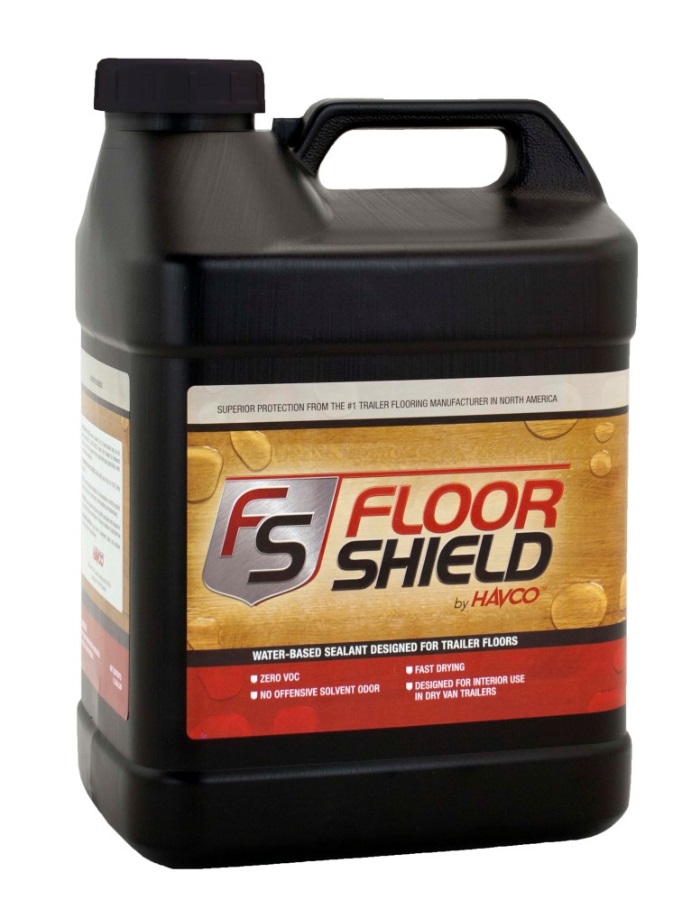 Floor Shield Coating By HAVCO
23
HD Topcoat / Undercoat
Laminated Oak Floor or Fusion Floor with 
High Traction PUR Top coating
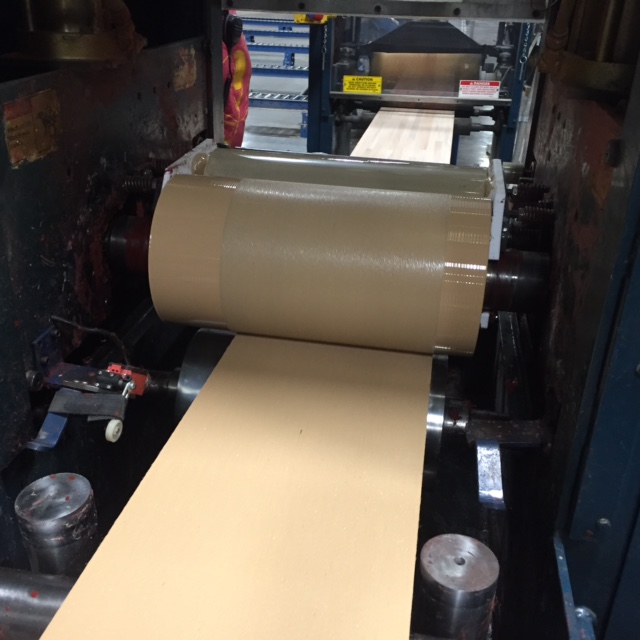 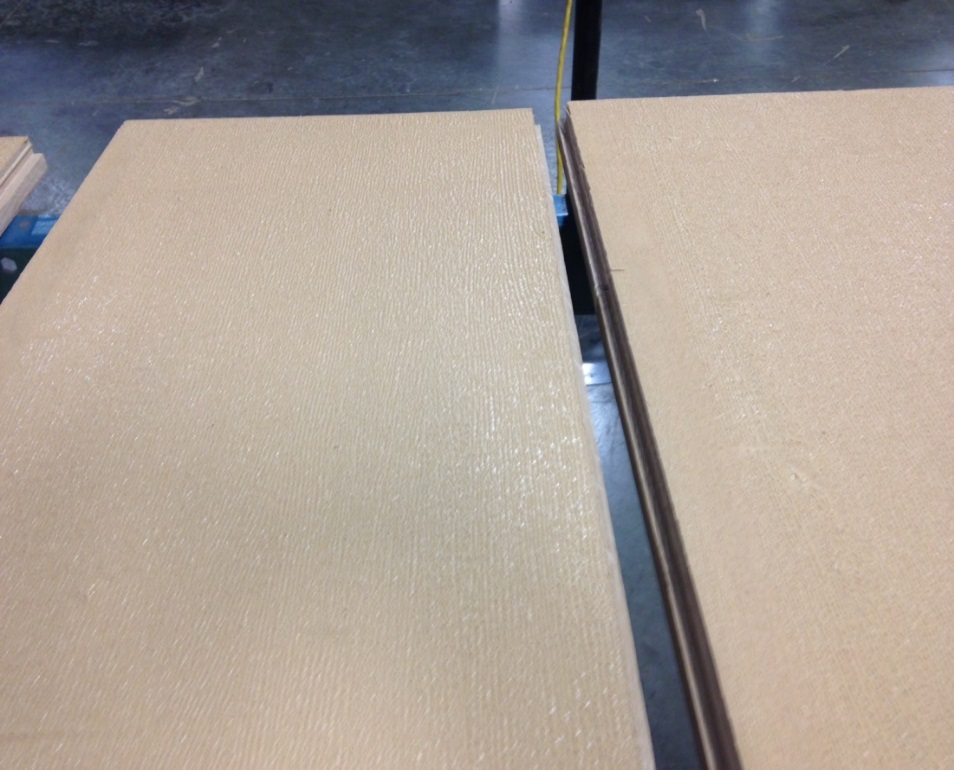 What Improvements are Customers Demanding?
Higher floor strength with less weight
Higher durability – extreme duty cycles
Improve longevity and trade-in-value
Improve waterproofing of the bottom 
Water Resistant top treatments
Eliminate repair and downtime
Ease of maintenance
OEM’s adaptability
25
Questions?
26